Strategic thinking and innovative leadership
FUNDACIÓ BOFILL
Mònica Nadal, Director of Research
Lídia Climent, Deputy Director
Organizing to promote strategic capacities
HOW DO WE WORK?

Specific challenge for everyone
→ Regardless of placement in the organizational structure

No technical support roles
→ Inverted pyramid structure
EVOLUTION OVER TIME

Initially focused on policy makers
Questioning all the “what ifs”
Opening focus towards:
Ecosystems
Proof-of-concept projects
Advocacy
Theory of change
Promoting strategic thinking
WHY

To maximize potential impact 
To give autonomy to each team (and individuals) and promote conversations focused on strategy.
To empower teams to solve strategic dilemmas and be effective leaders.
[Speaker Notes: teams come to supervisors with strategic dilemmas, not previously. Therefore convos start at a high level.]
RISKS

Empowering the team doesn’t mean directors deflect responsibility
Be careful not to promote uncertainty
HOW 

5 years strategic plan + annual planning
Promoting strategic conversations with a shared narrative:
At different levels (directors, department heads, etc.)
With different formats (thursday sessions, informal spaces, etc.)
Using different tools (annual planning, Asana, BSC)
[Speaker Notes: We plan our strategy with a 5 year framework  but review it yearly to adjust:
we know where we're going in the long run but allow ourselves to have flexibility to adjust buy reviewing it often (every 6 months) to allow for changes of direction to happen when we detect the need and not too late. 
We need to be able to imagine what do we want to achieve in 5 years, it’s our vision, our lighthouse. Especially important in our VUCA (volatile, uncertain, complexity, ambiguity) context. Without it you’re lost. But we’re not enslaved by it. 
We base it all in the quality of the conversations we promote
Strategic convos happen at all levels within the organization: led by directors but expected by everyone
With different formats: in structured team-wide meetings, informal spaces, every possible moment
Using an array of different tools
Let’s see the detail]
BALANCED SCORECARD (BSC)

To measure impact at the organizational level
Related to the 5-year strategic plan
To track hard KPIs
AI tool in process
ANNUAL PLANNING

Strategy trumps planning
Conversations:
Based on goals, KPIs and actions, not tasks
Calendar-binded
Current year actions start
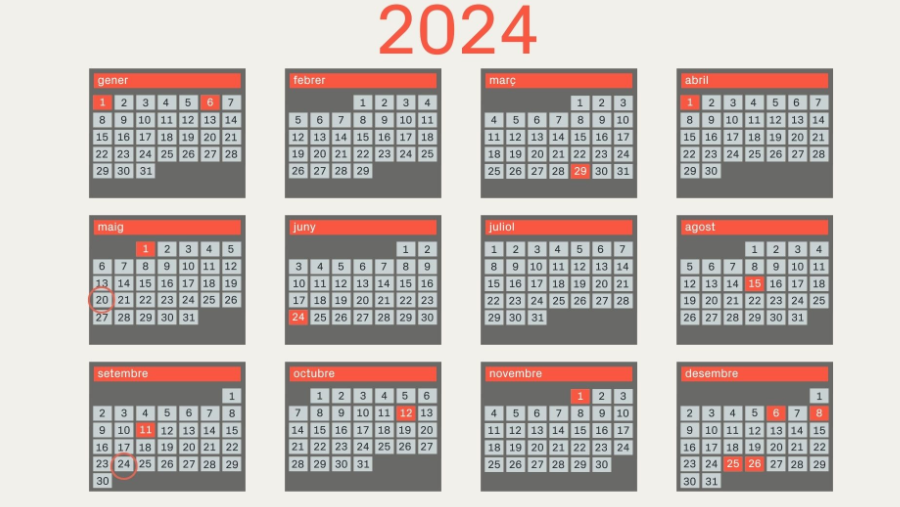 Current year achievements
+
Next year orientations
Next year first draft
+
Action day
Current year closing 
+
Next year final
[Speaker Notes: Linked with our Board of directors meetings to approve next year’s plan and review current year’s closing data]
TOOLS FOR ANNUAL PLANNING

Asana
Avoid using it for accountability purposes
Tool to follow up and guide conversation but not a requirement to update
Constant redefinition
Goals, KPIs and actions can be redefined at each conversation (sooner if needed)
THURSDAY SESSIONS

Not informative, but strategic
Sharing narrative and strategy
Mandatory for everyone (not just directors):
Refresher on how each role impacts strategy
Team members share with a strategic perspective:
Learning points
Dilemmas
Innovations introduced
Failures
Risks and mitigations
Next steps and alternative scenarios
major takeaways for the rest of the team
INFORMAL SPACES

Google Chat
It exists to avoid strategic spaces to turn into informative ones
Documents, articles, papers to enhance everyone’s knowledge around our issues
Successes and impact achieved
Conversation is not promoted to avoid distraction
All team-wide spaces
[Speaker Notes: all organizations need to share information but to prevent strategic spaces being hijacked by informational news we have created this space.]
Challenges, risks and mitigations
Balance strategy and accountability

Middle management guidance
Directors-led shared narrative
Accountability reports limited to in-context conversations
Balance empowerment and changing context

Empowering within changing context
Sustaining motivation when there’s no certainty: No sure shots!
Incorporating context analysis to conversations and linking it to changing strategies.
Advancing strategy based on individual leadership

We ask teams to take their challenge as far as possible.
Focus and recognition not based on doing what we said but on taking challenges as far as possible. 
To do that, we promote autonomy in risk taking BUT with shared responsibility.
Ongoing dilemmas
Prescription 
vs. 
implementation
Scaling up 
vs. 
establishing standards of quality